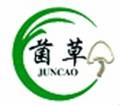 Juncao grass
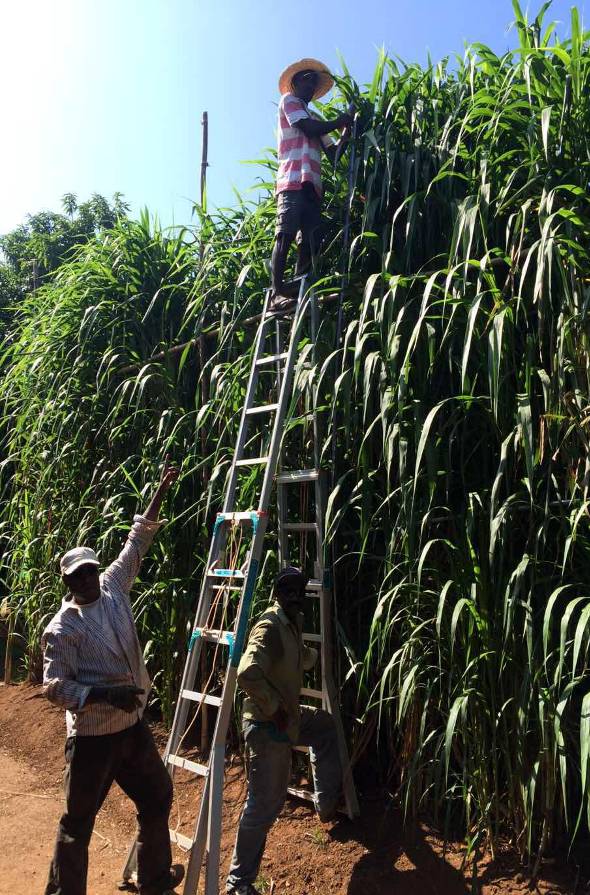 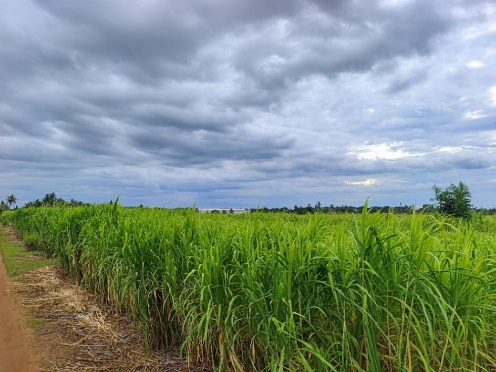 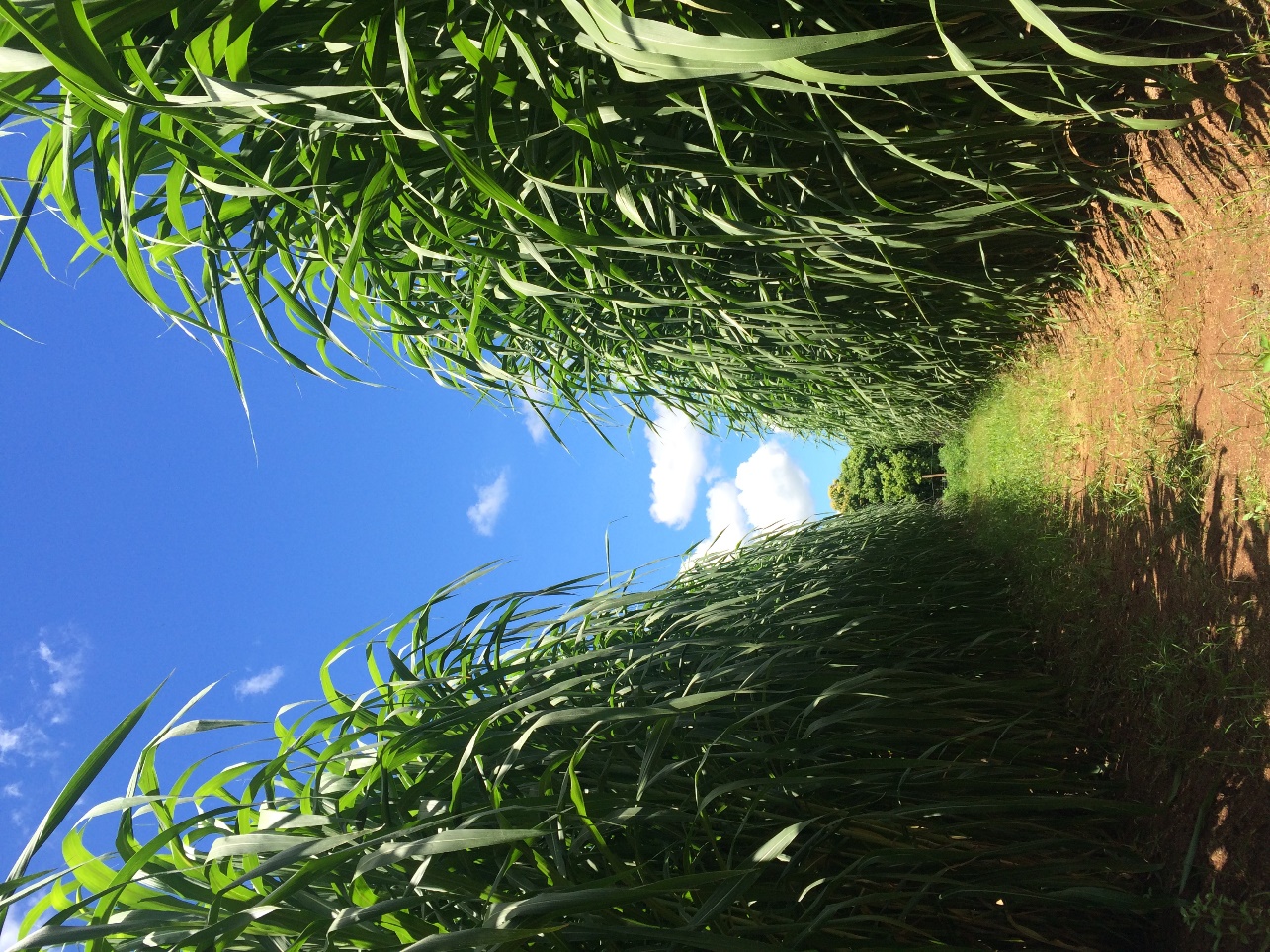 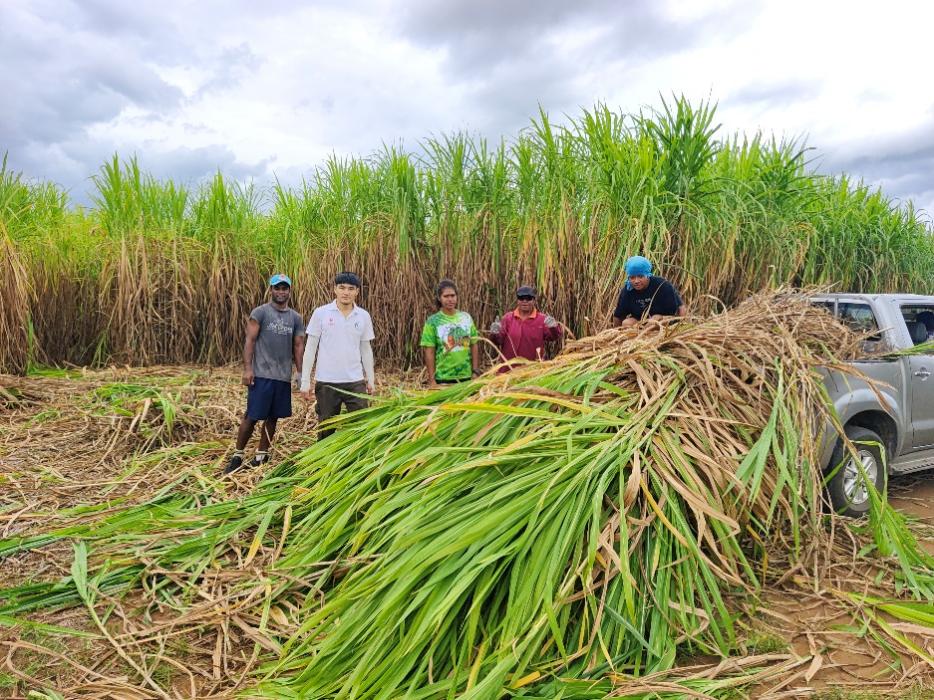 Field Visit Site

1. Bula Agro Juncao Technology Demonstration Site
2. Votualevu College Juncao Technology Demonstration Site
3. Tadra Farm Juncao Technology Demonstration Site 
4. Yaqara Juncao Technology Demonstration Site 
5. Sigatoka Juncao Technology Demonstration Site 
6. Double Tree Resort Juncao Technology Demonstration Site
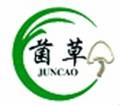 1. Bula Agro Juncao Technolgy Demonstration Site
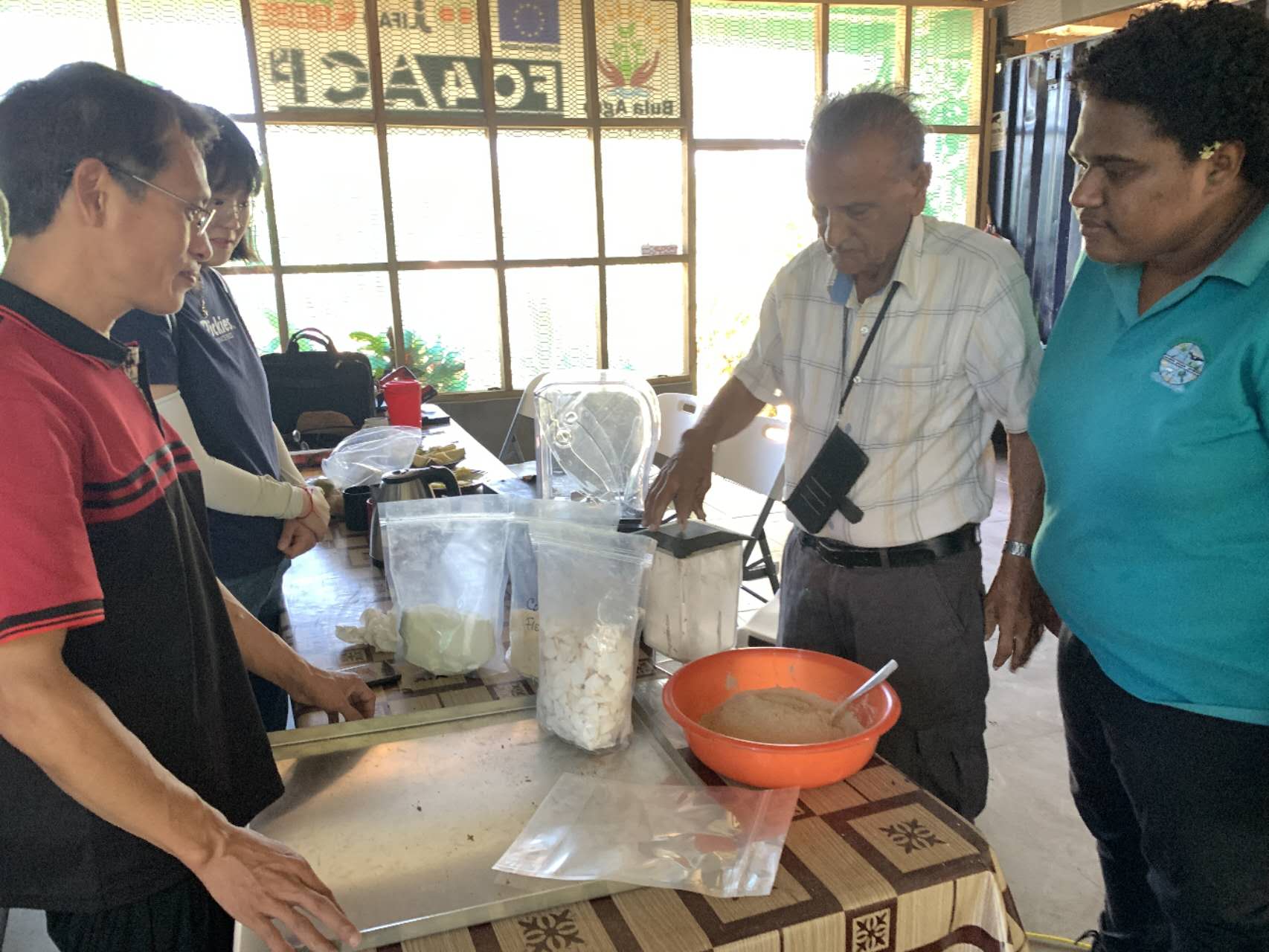 BulaAgro farm making mushroom soup
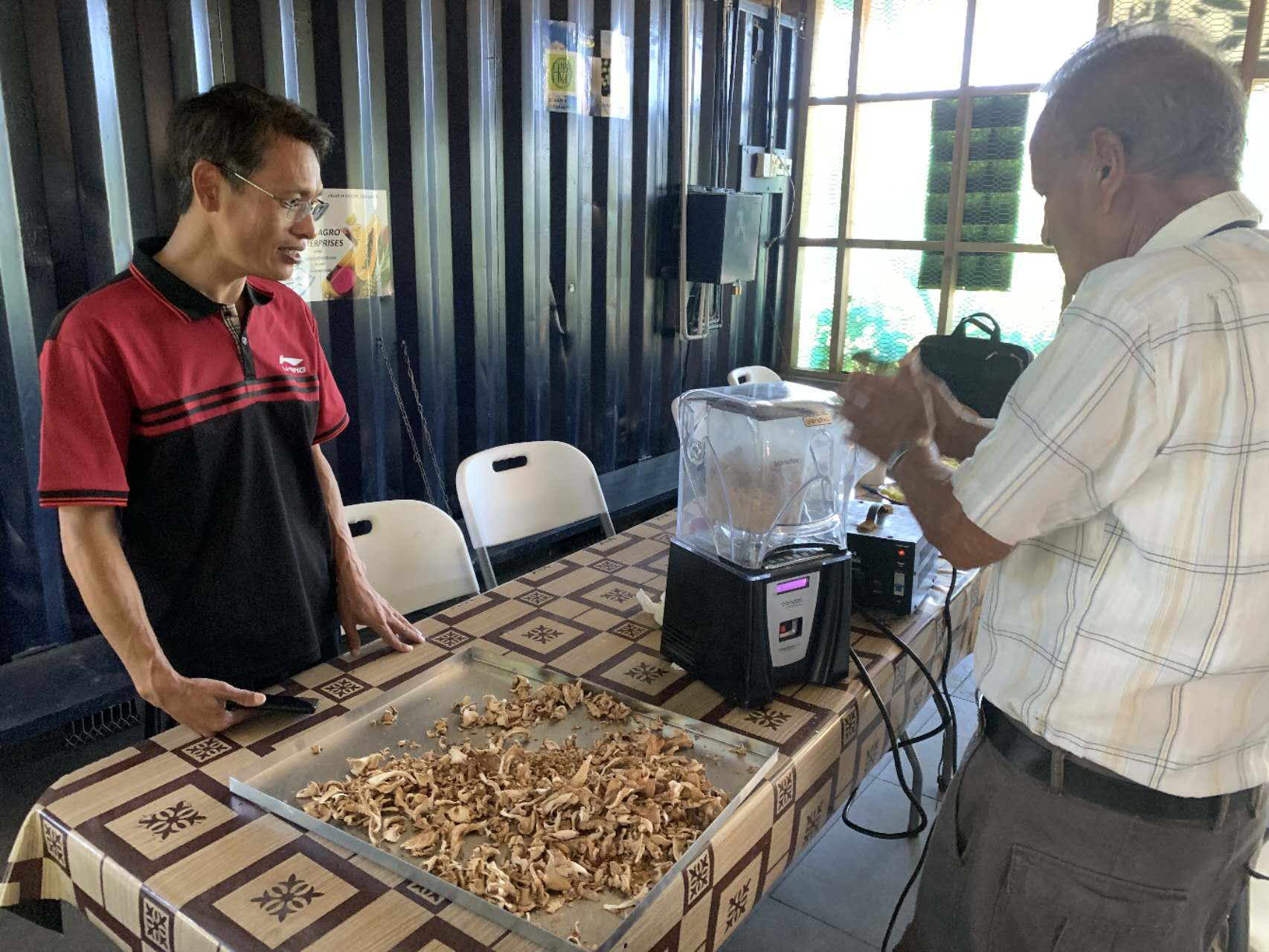 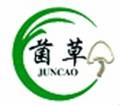 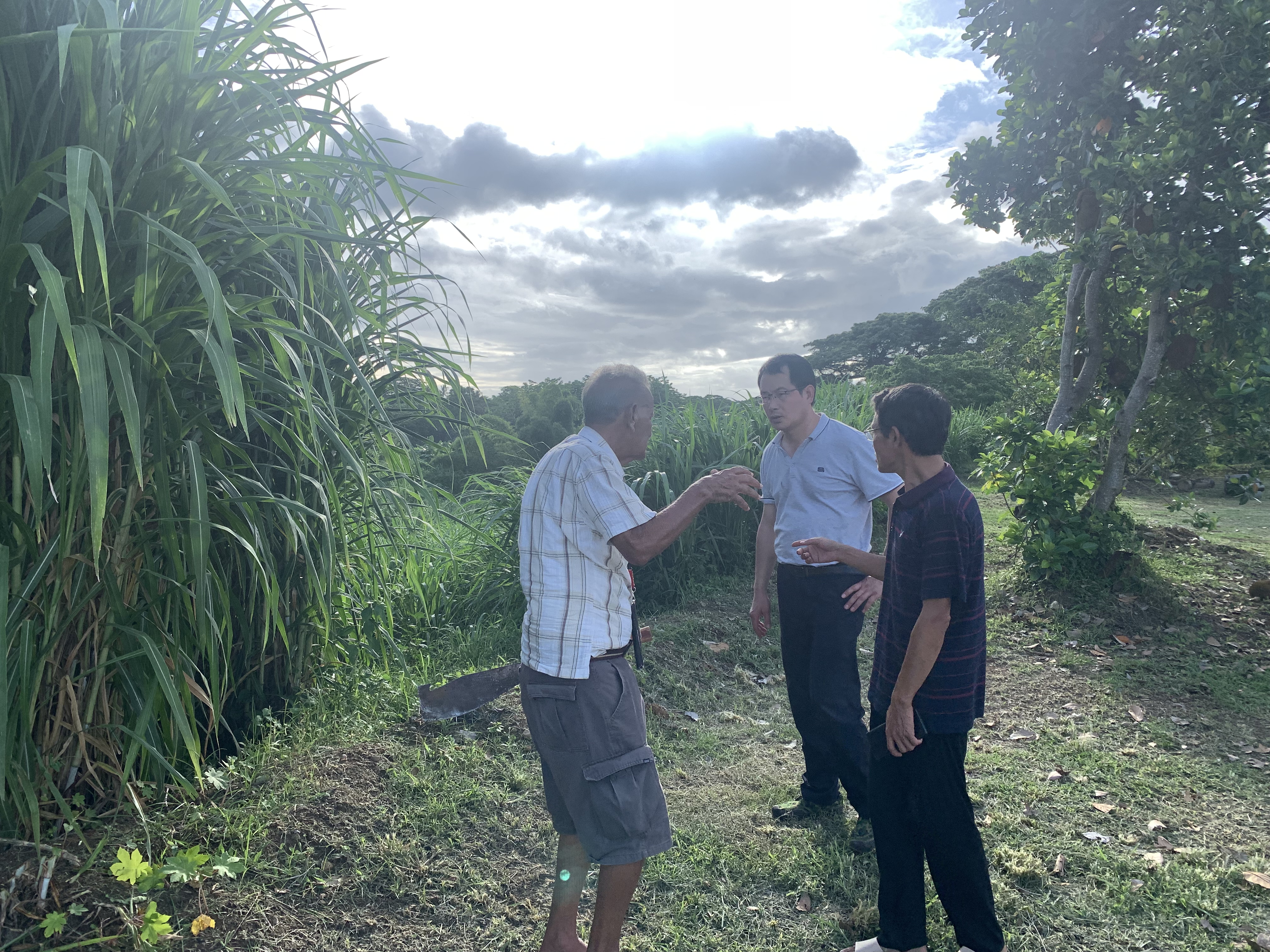 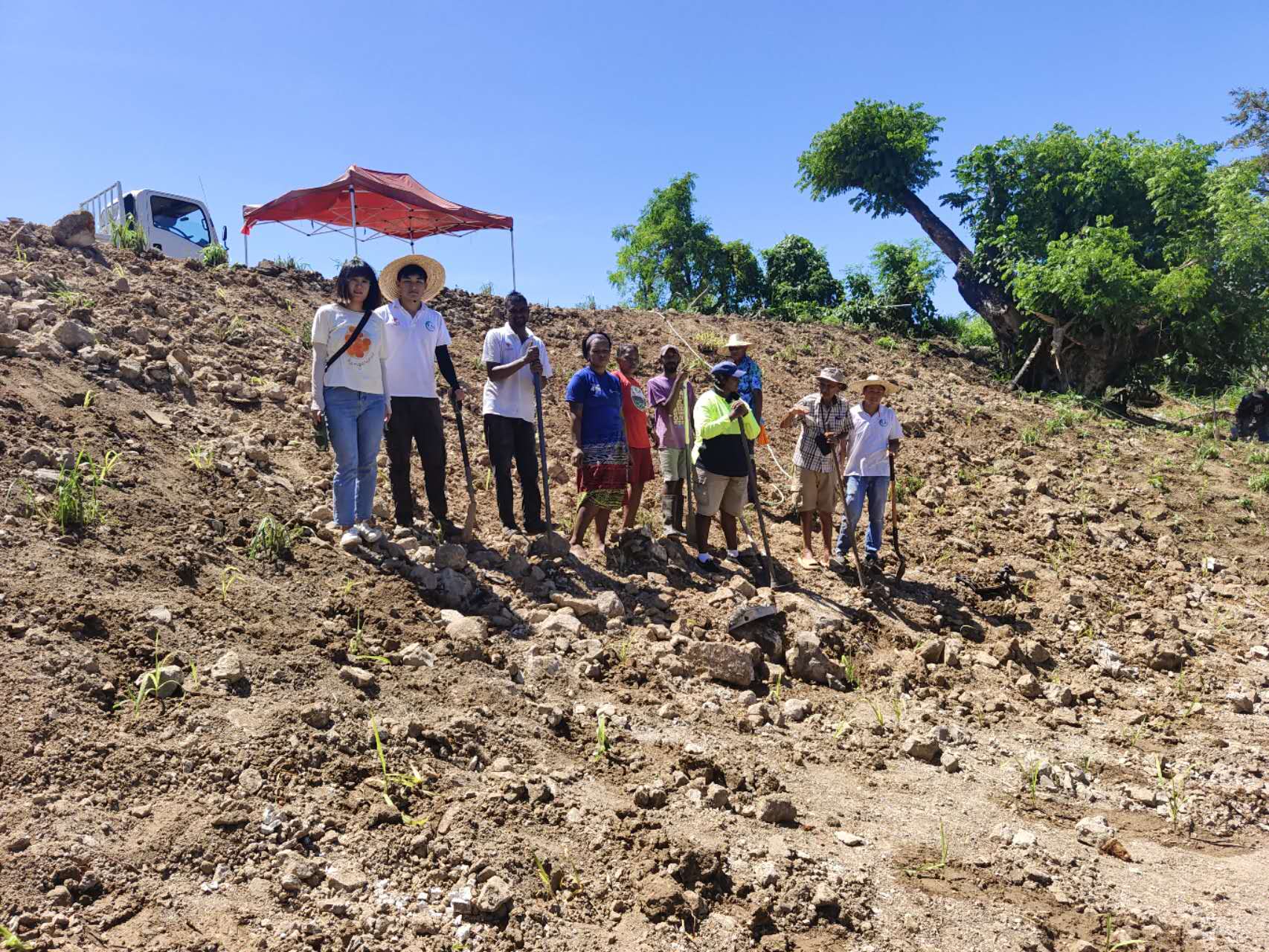 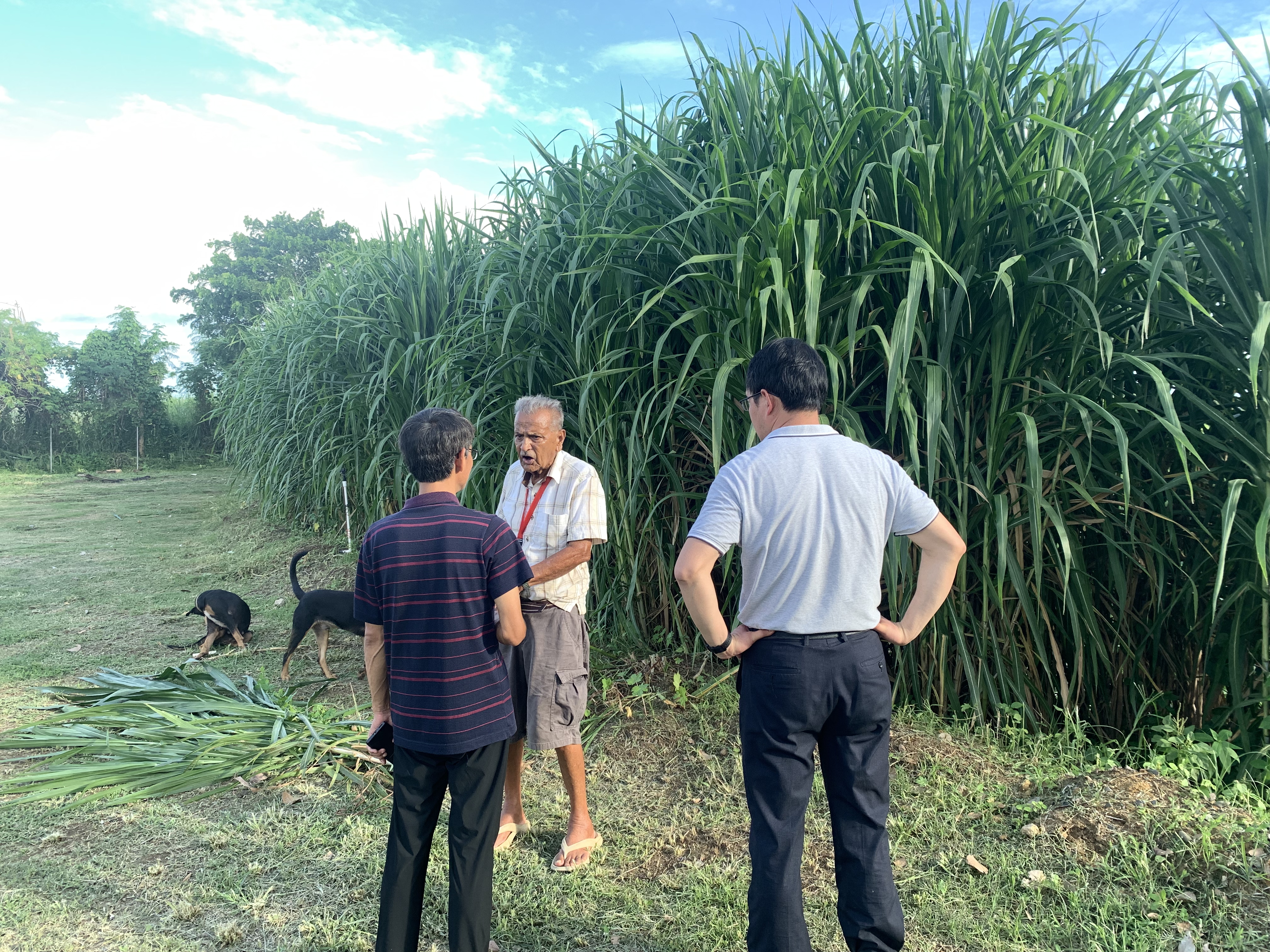 Bula Agro Planting Juncao Grass to Prevent Water and Soil Erosion
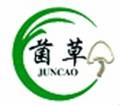 2. Votualevu College Juncao Technolgy Demonstration Site
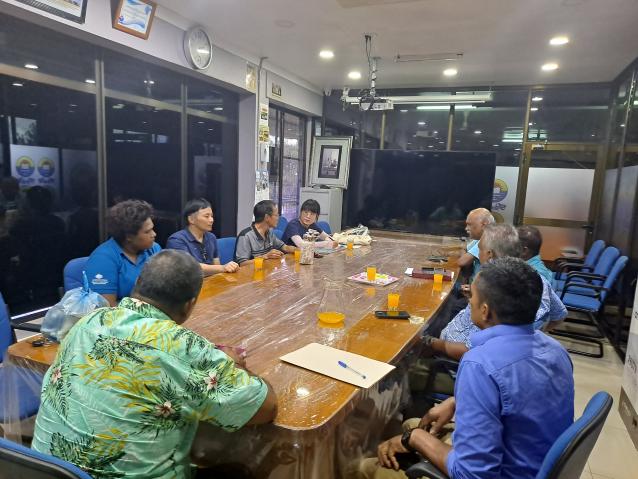 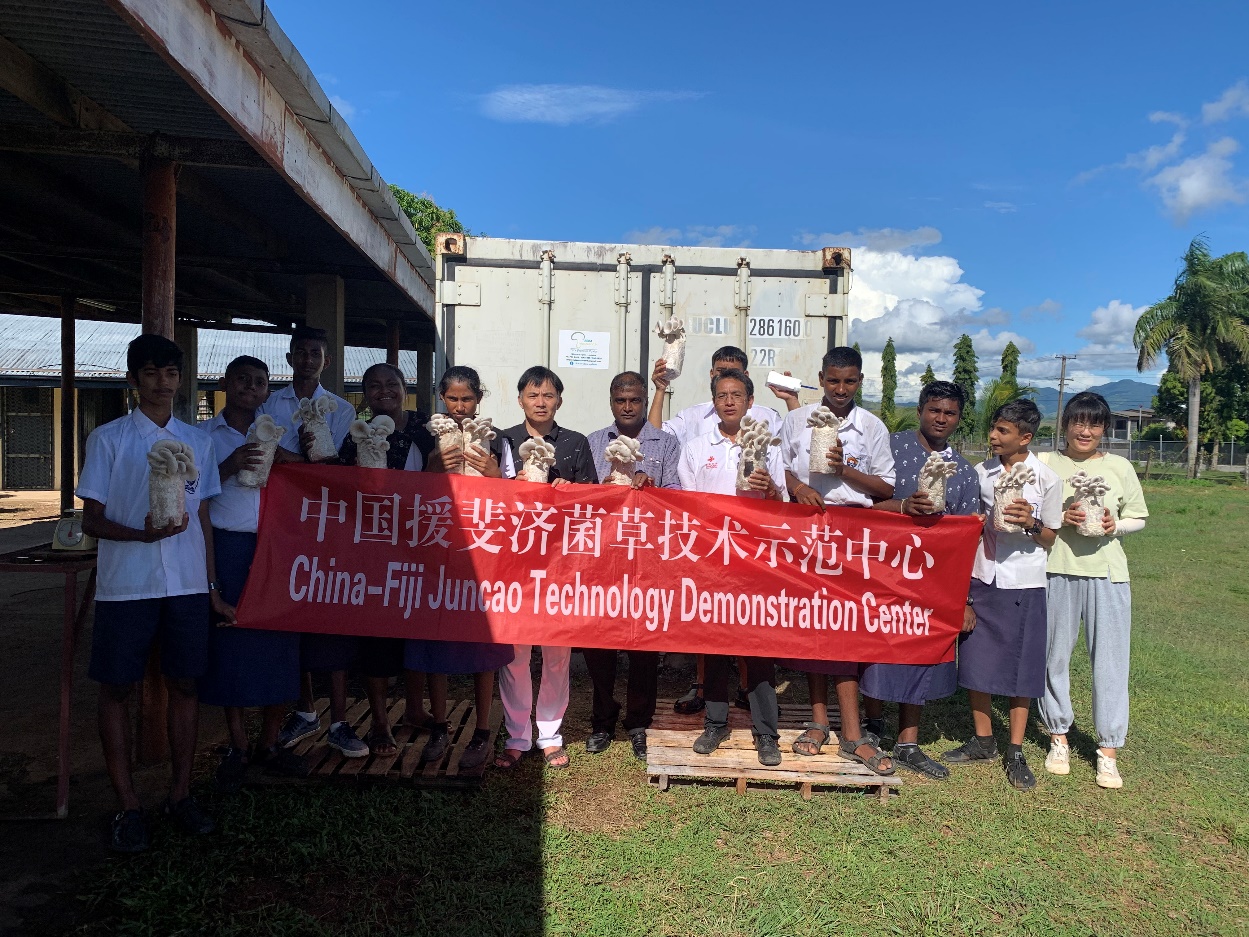 VTC
Meeting with Votualevu College
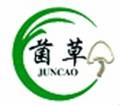 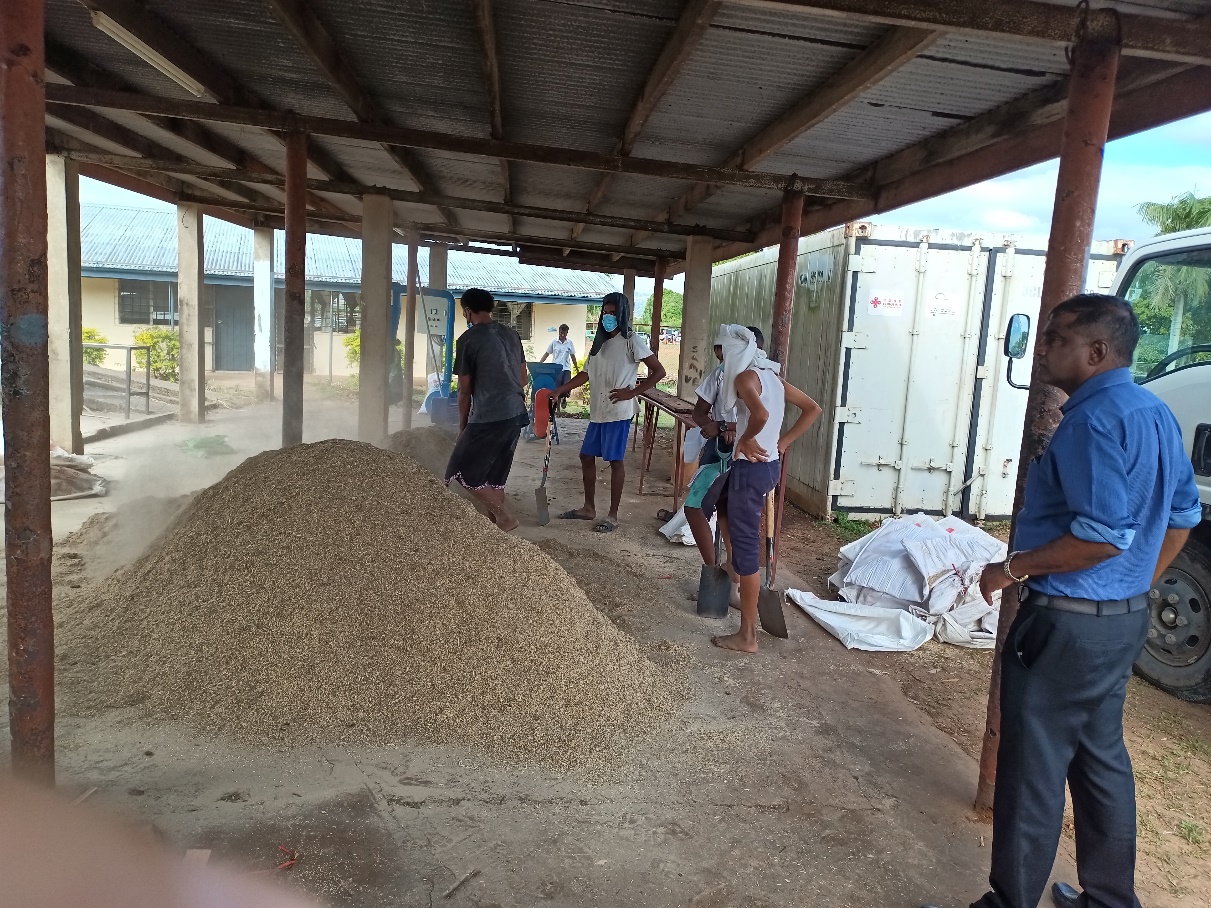 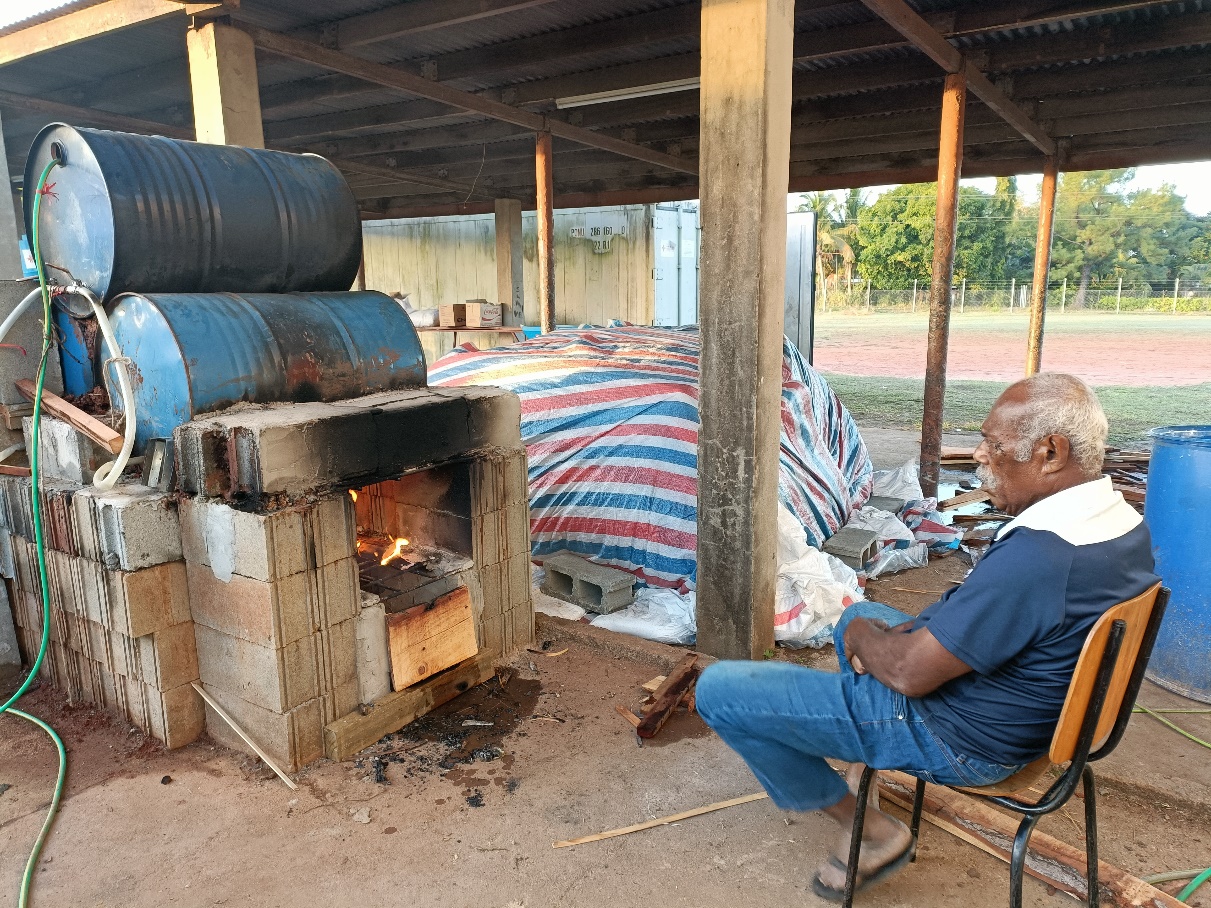 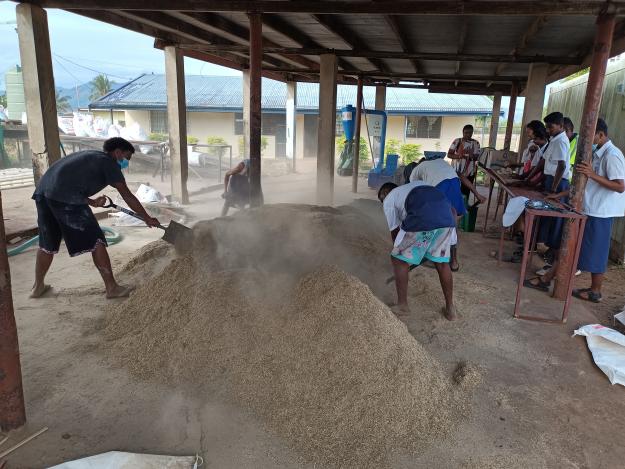 VTC
Guiding Votualevu College to produce Juncao mushroom substrate tubes independently
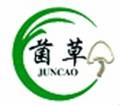 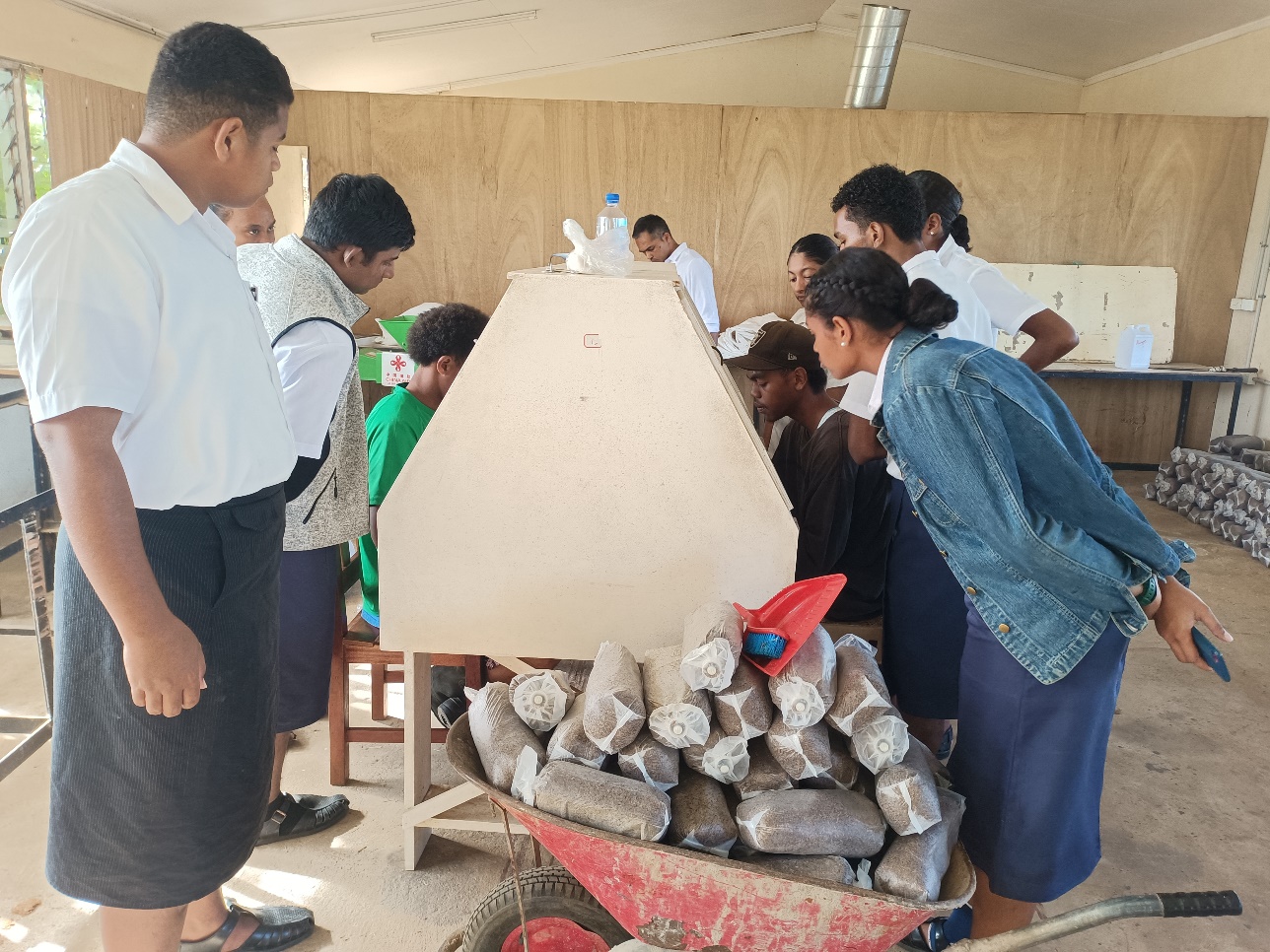 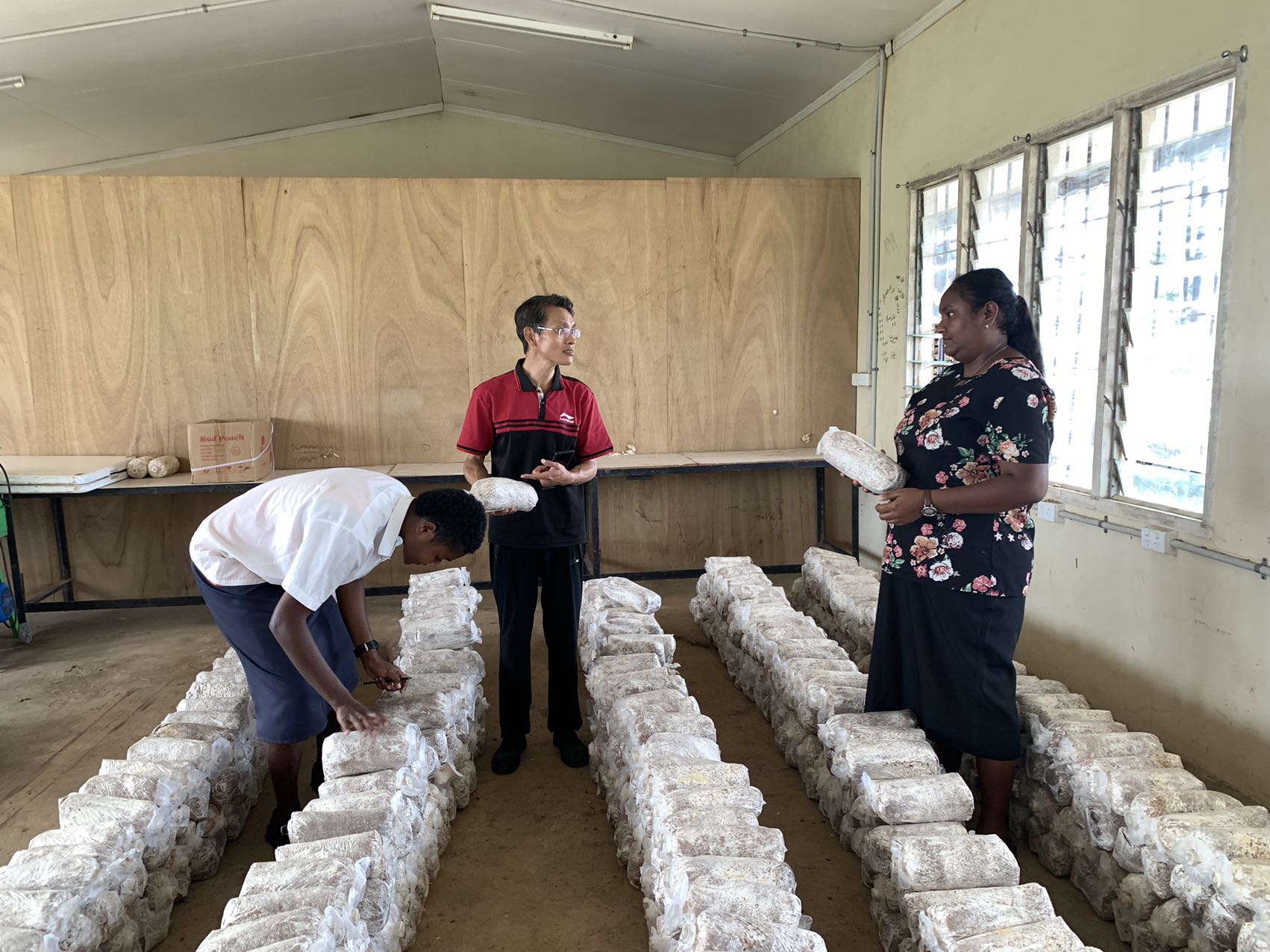 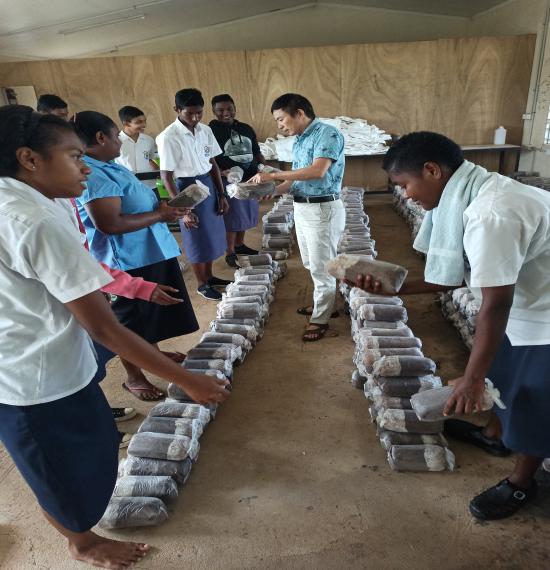 VTC
Guiding Votualevu College to produce Juncao mushroom substrate tubes independently
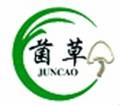 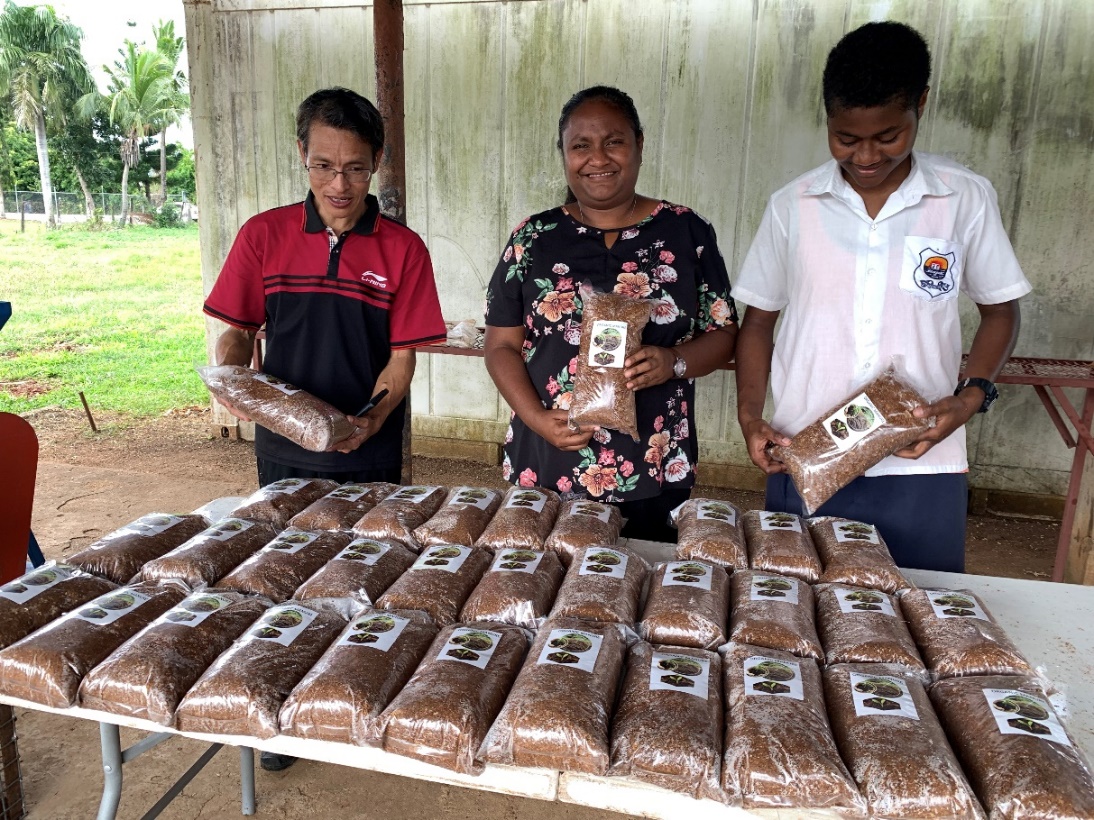 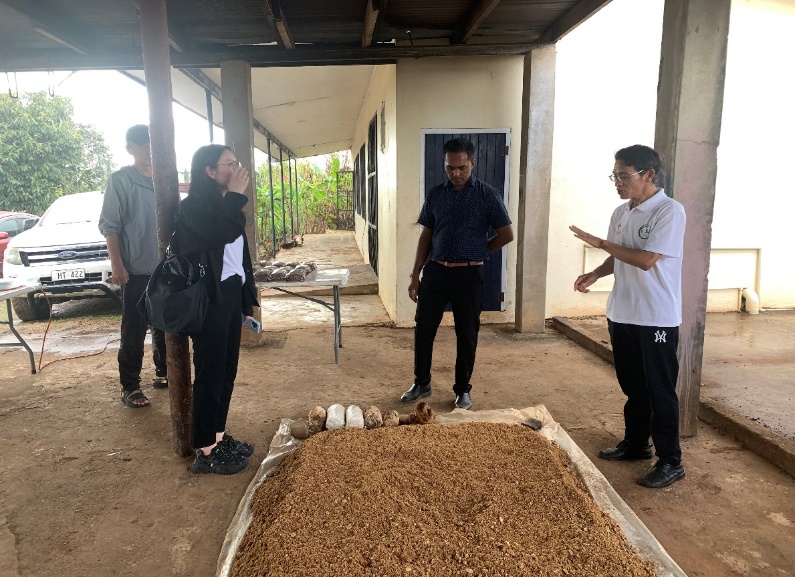 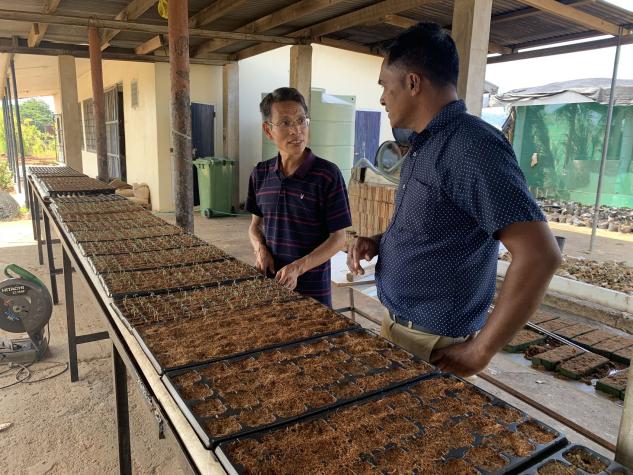 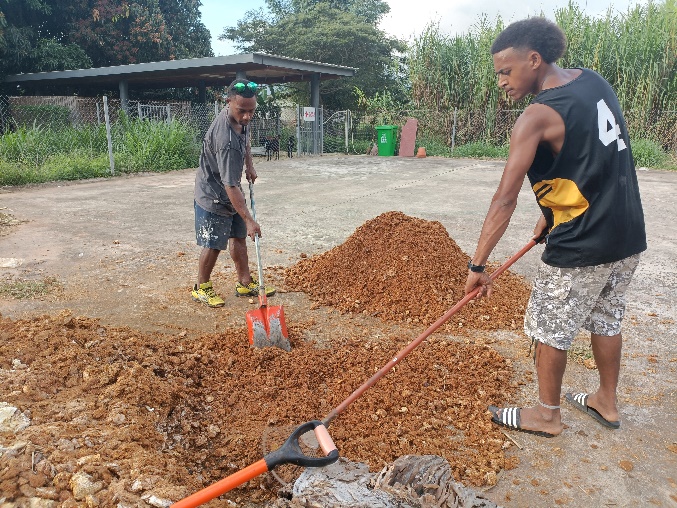 VTC
Votualevu College using spent mushroom substrate residue to make fertilizers
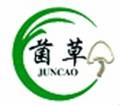 6. Guidance and Promotion
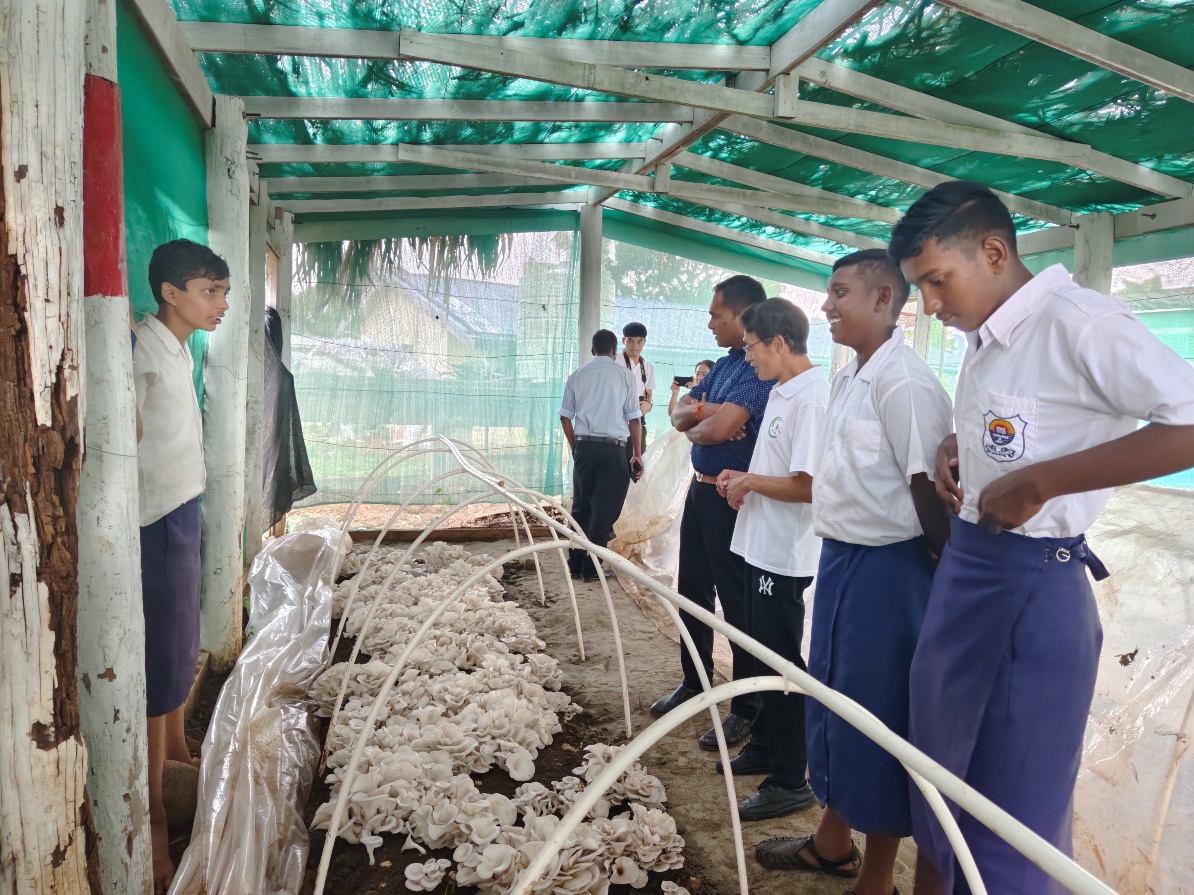 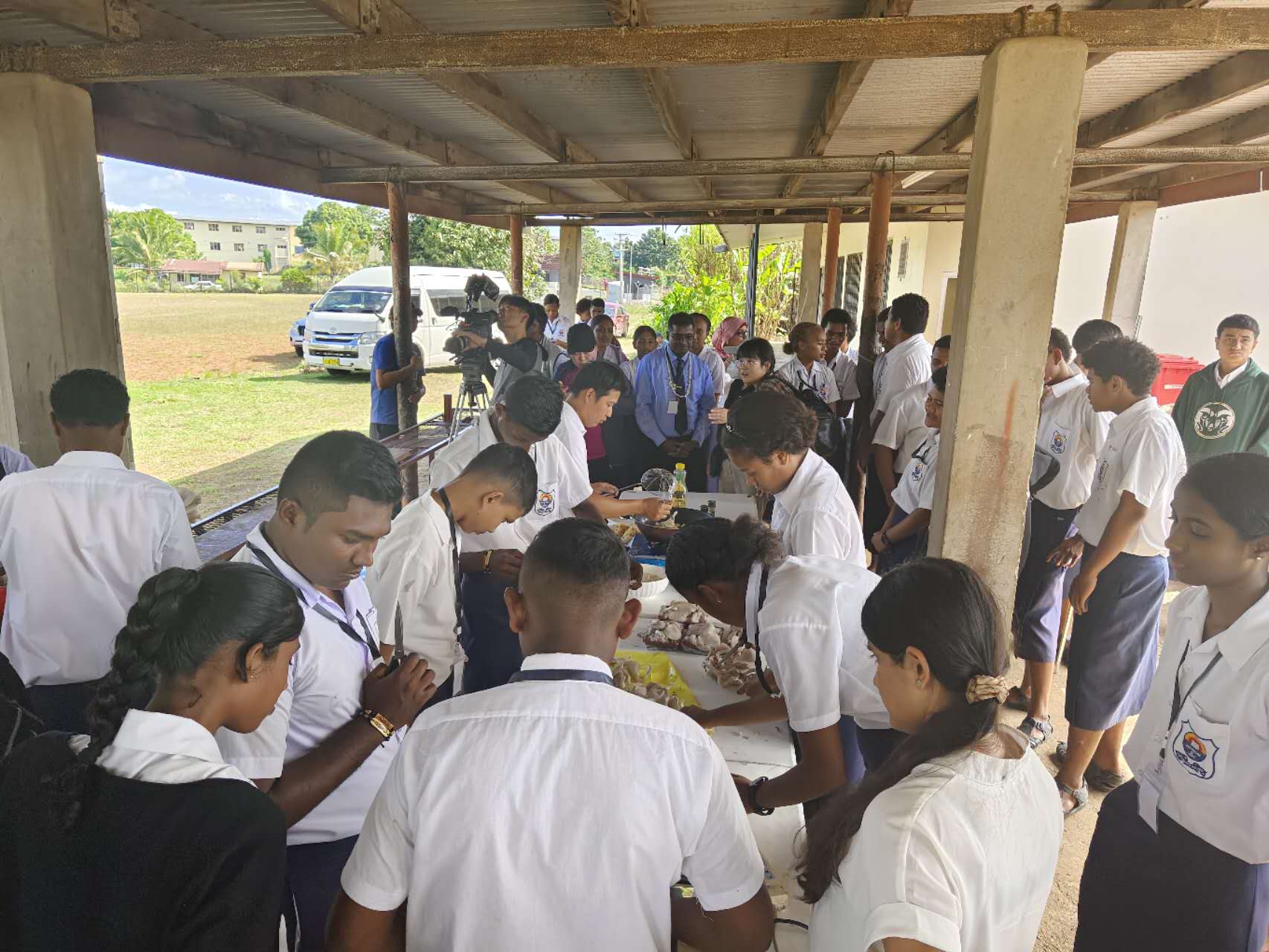 VTC
Mushroom growing well
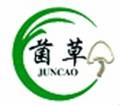 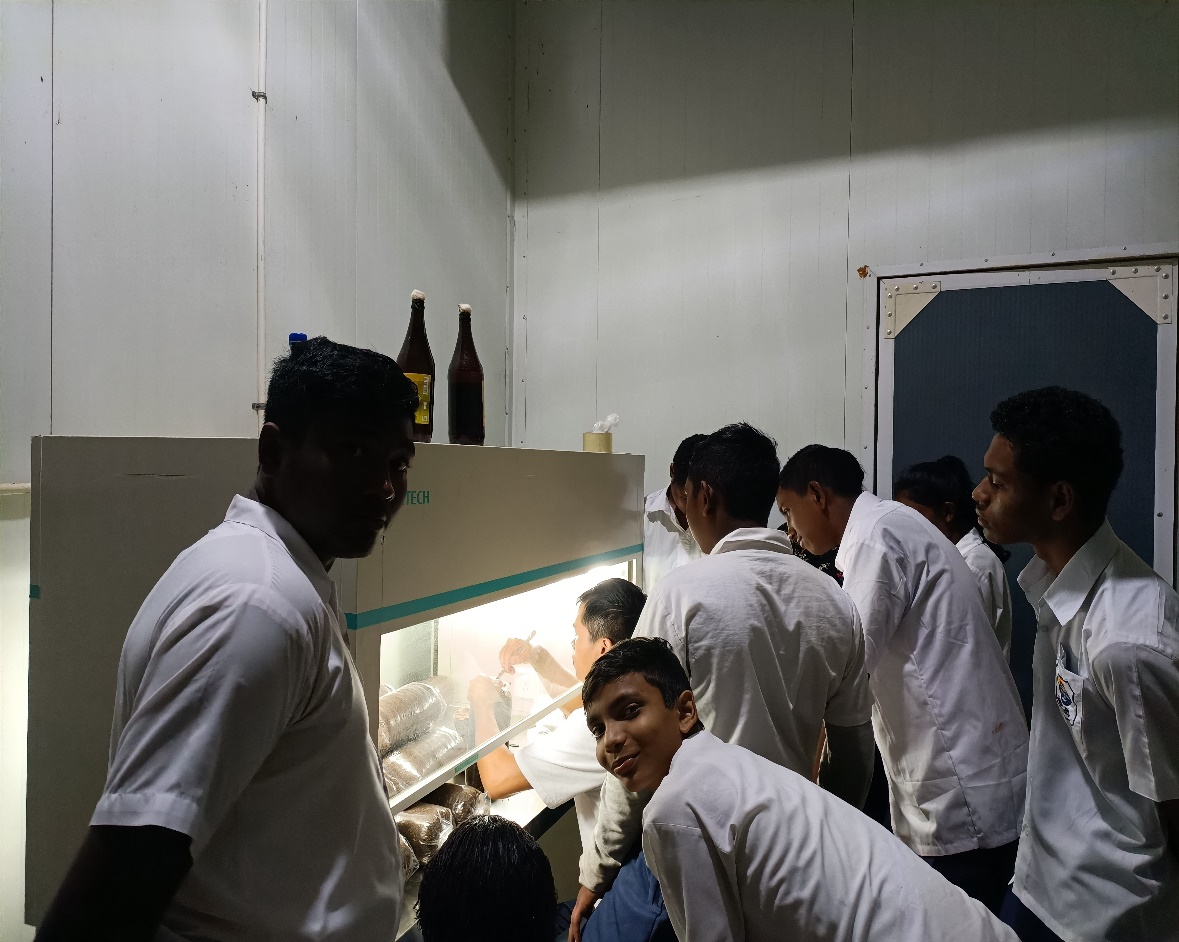 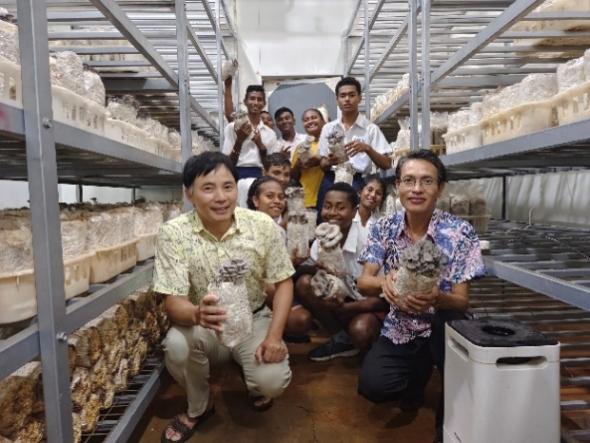 VTC
Votualevu College students learning and practicing in the Center
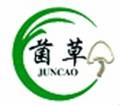 3. Tadra Farm Juncao Technolgy Demonstration Site
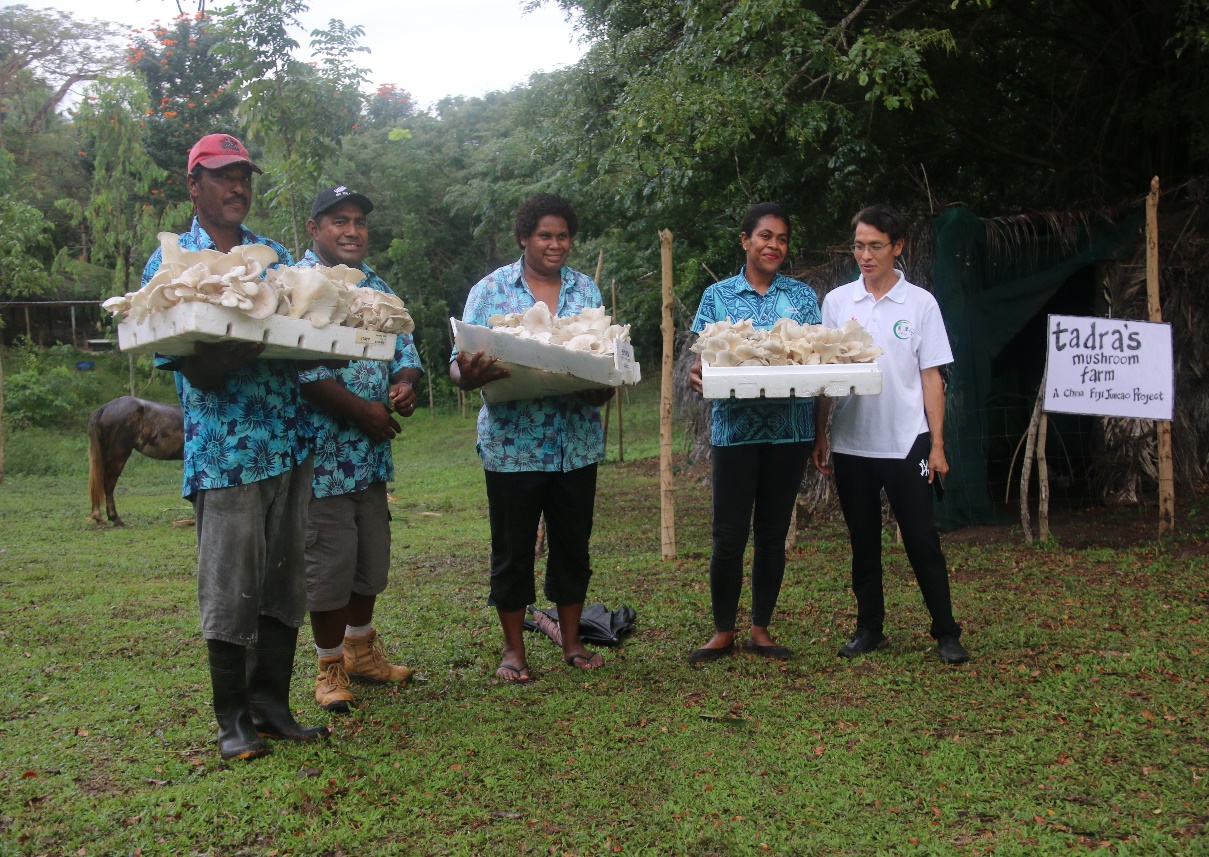 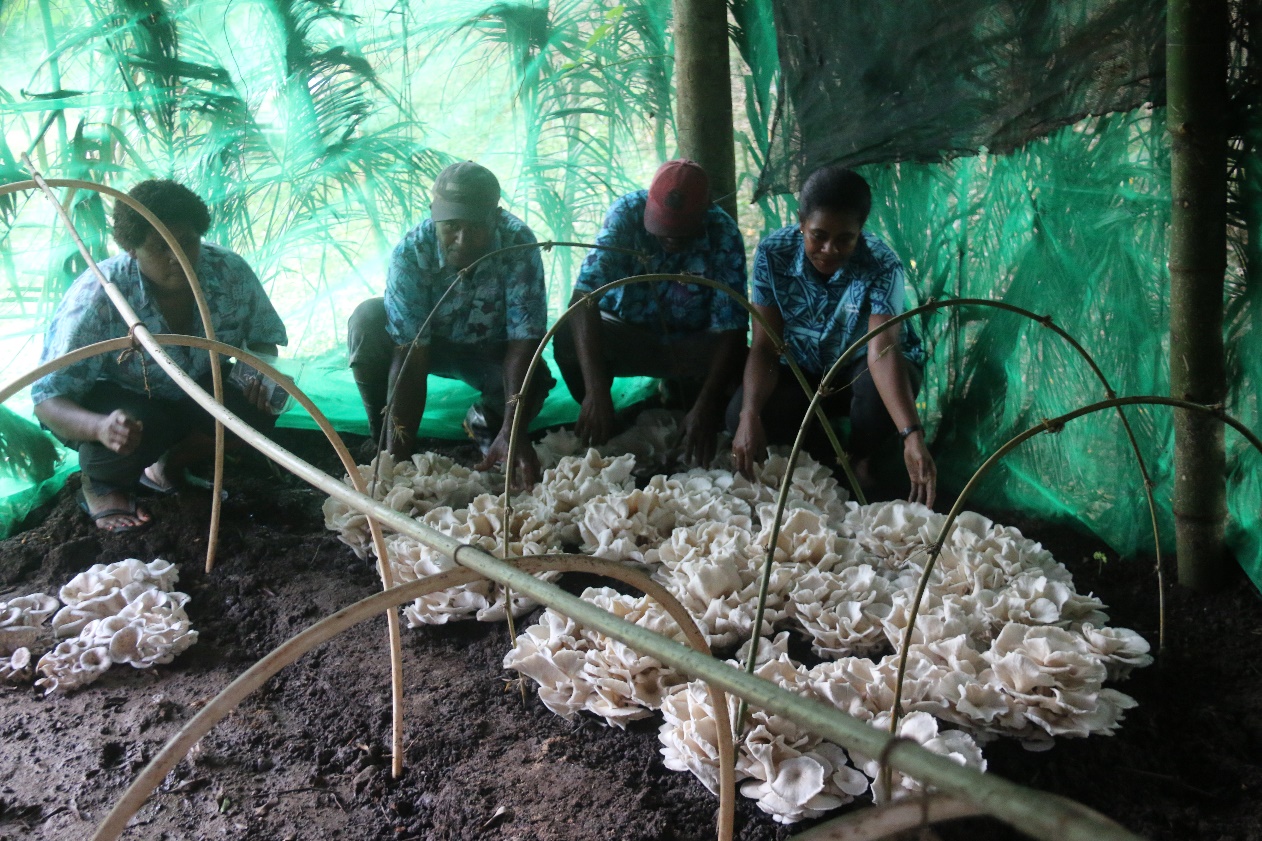 Providing technical guidance to Tadra farm
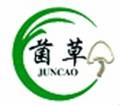 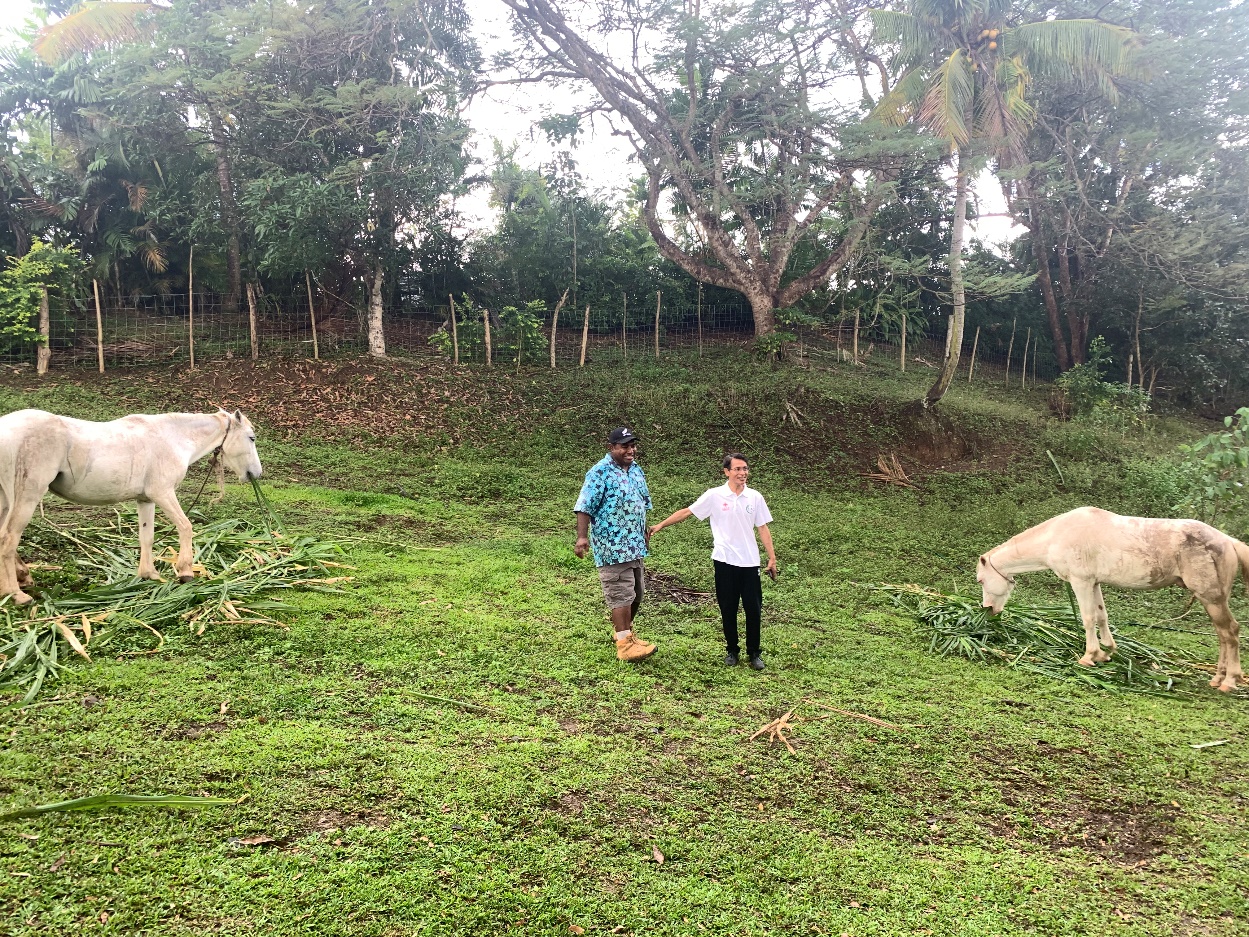 Demonstration of Juncao-feeding horses in Tadra farm
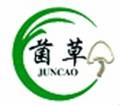 4. Yaqara Pastoral Company Juncao Technolgy Demonstration Site
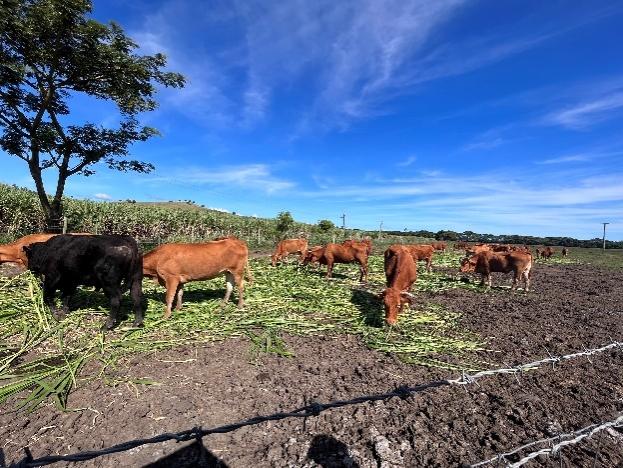 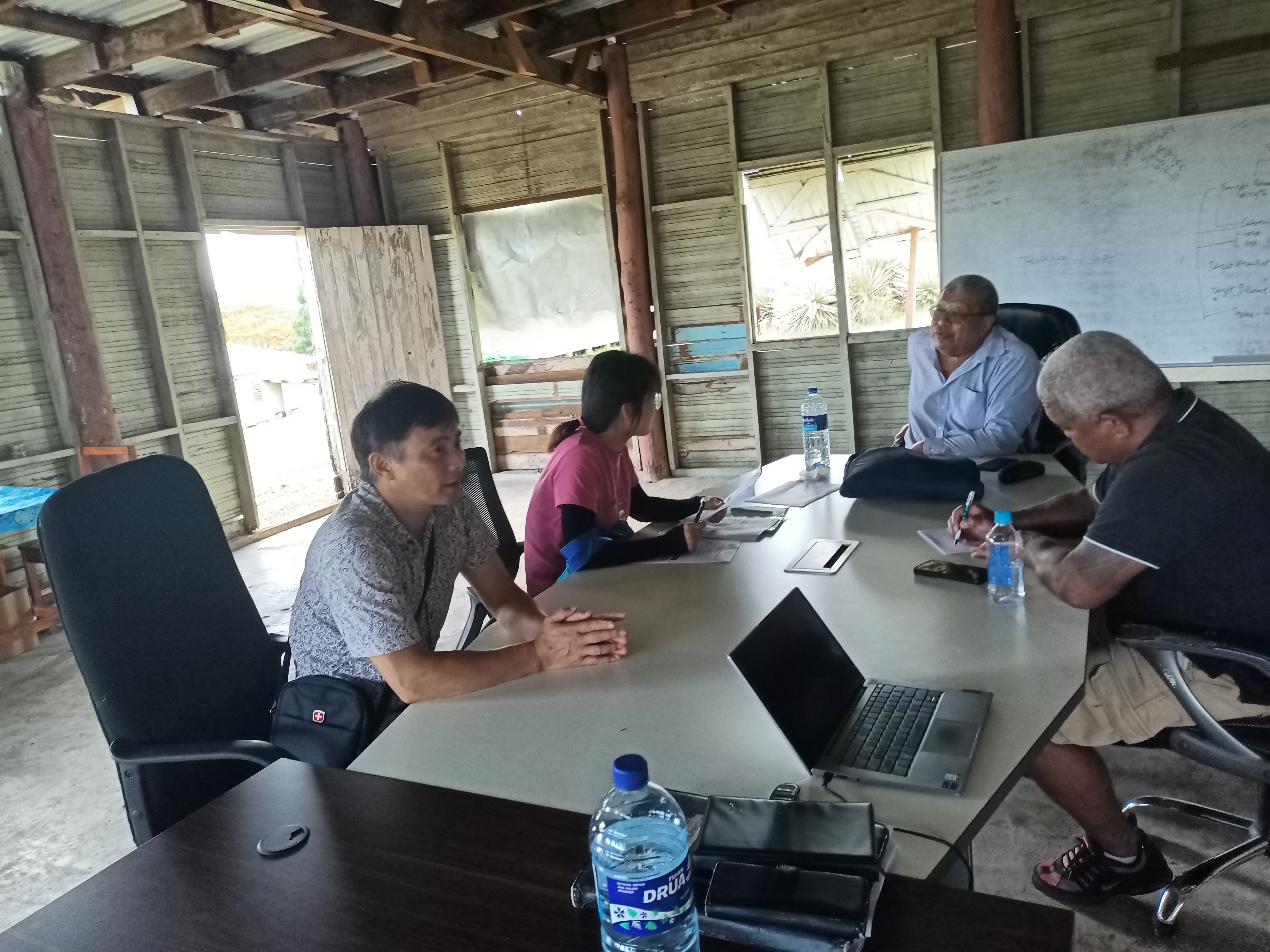 Juncao-feeding cattle of Yaqara Pastoral Company
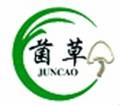 5. Sigatoka Research Station
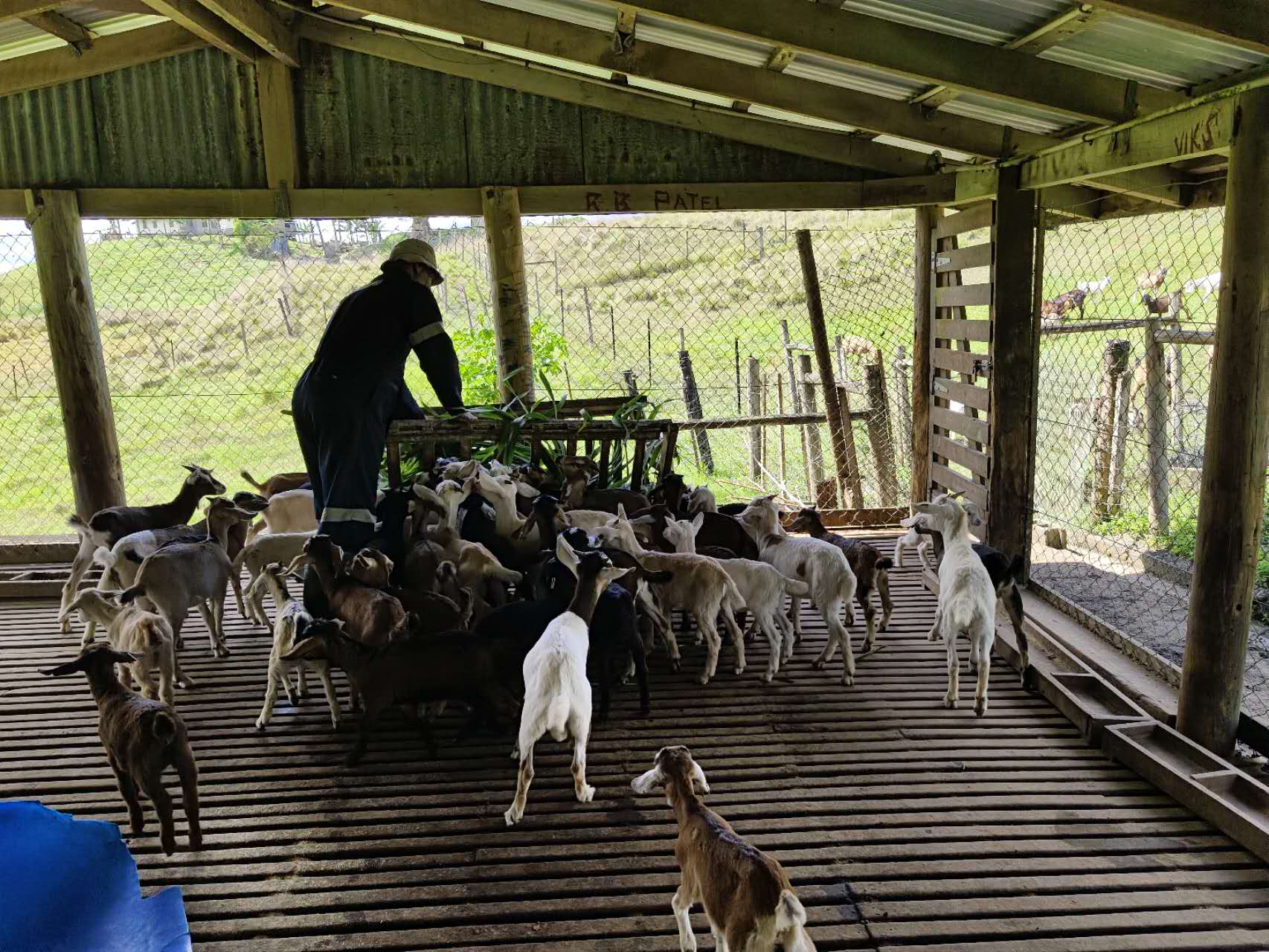 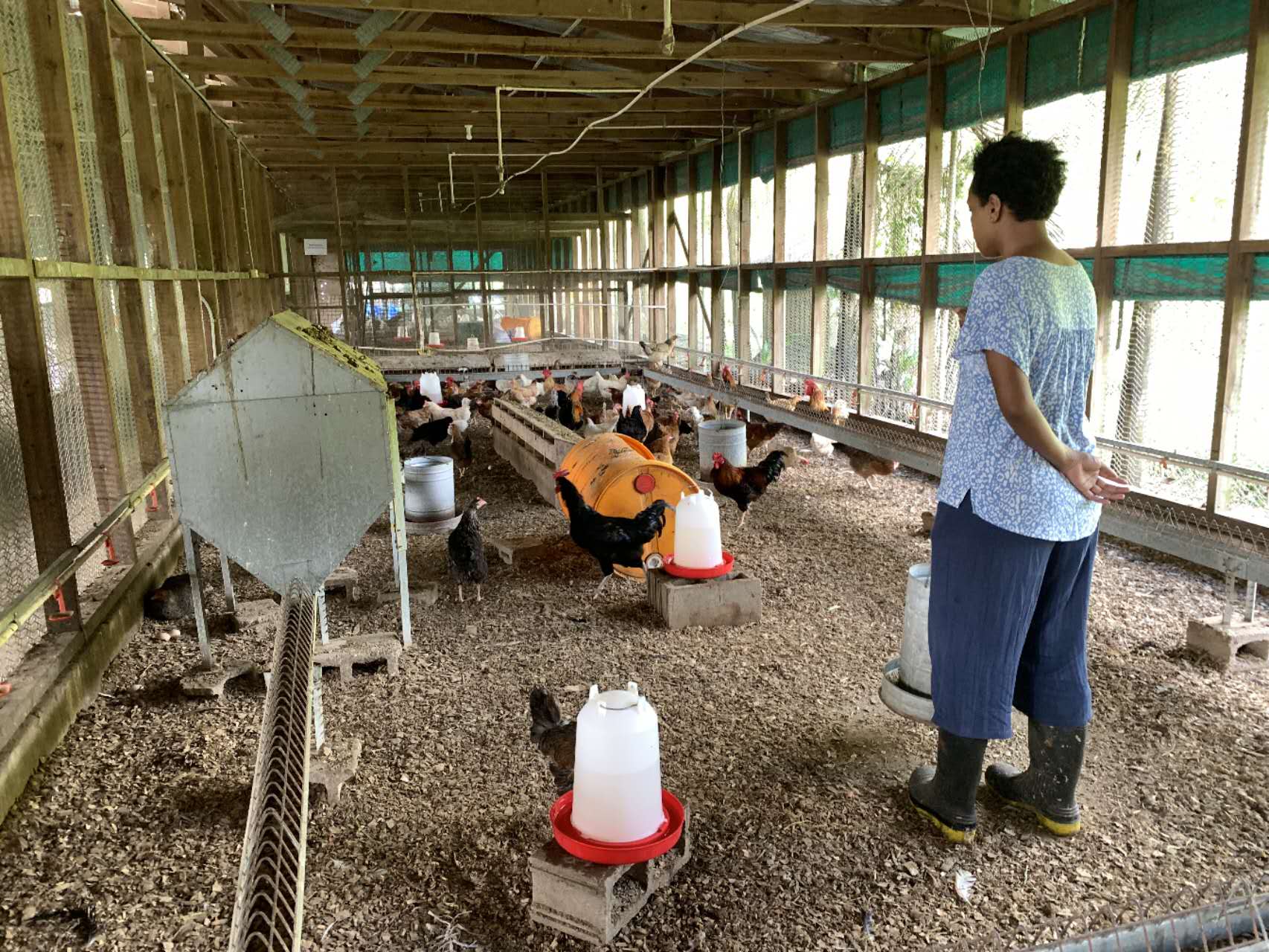 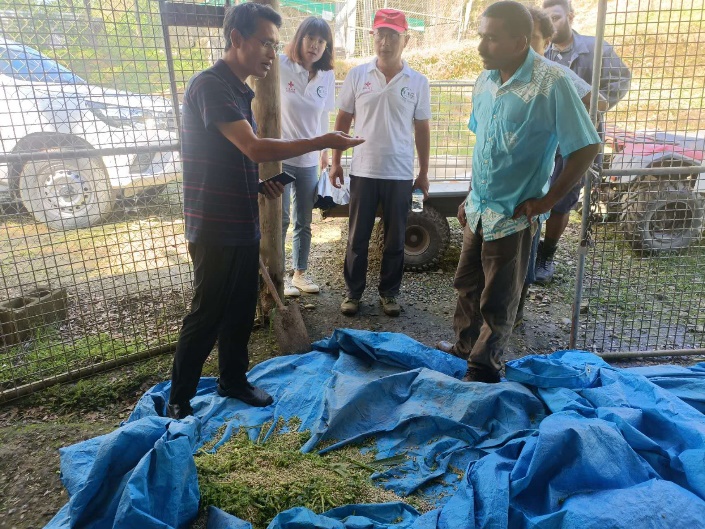 Juncao-feeding goats and chickens in Sigatoka Research Station
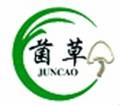 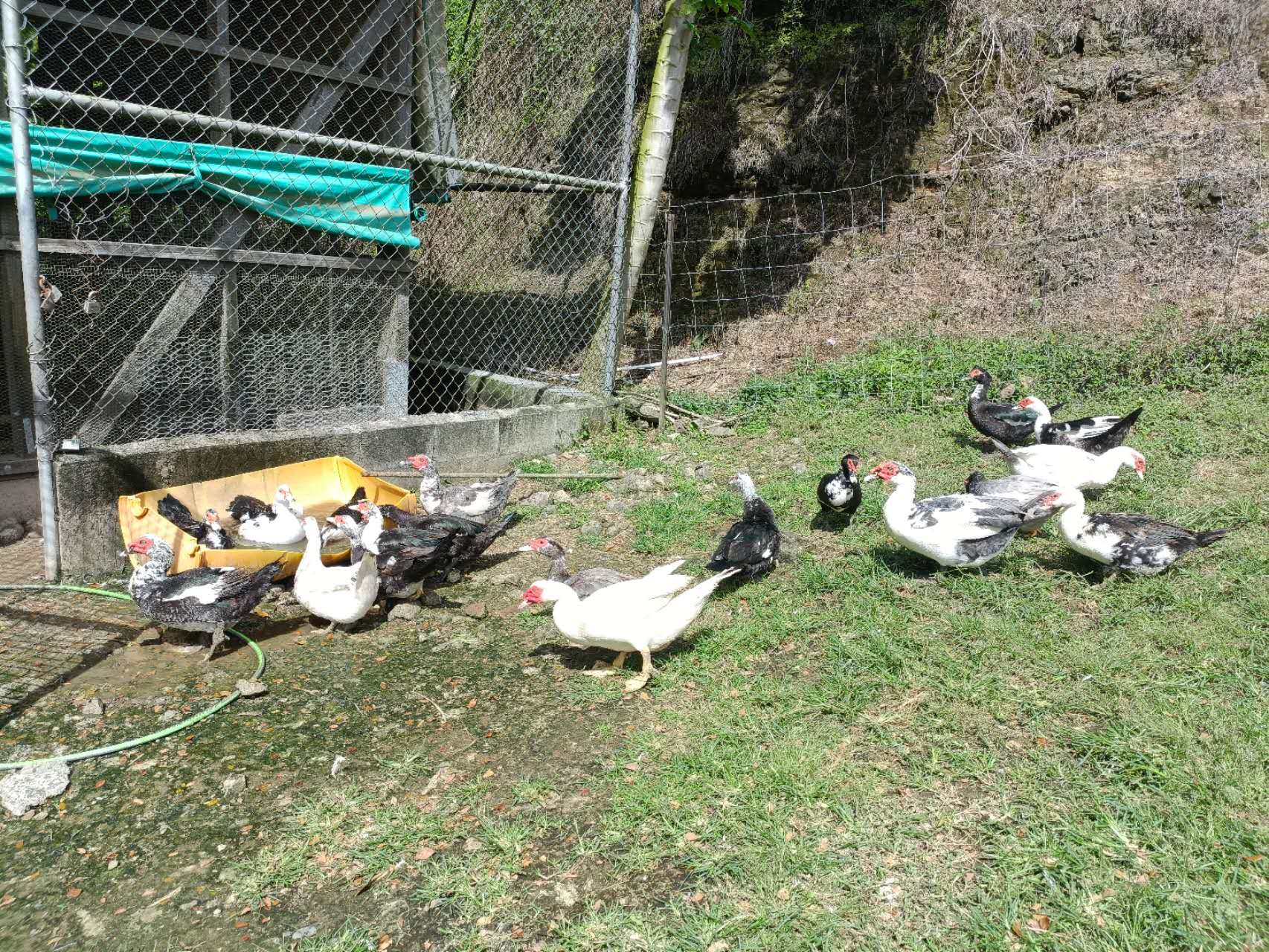 Juncao-feeding ducks in Sigatoka Research Station
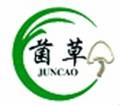 6. Double Tree Resort Juncao Technology Demonstration Site
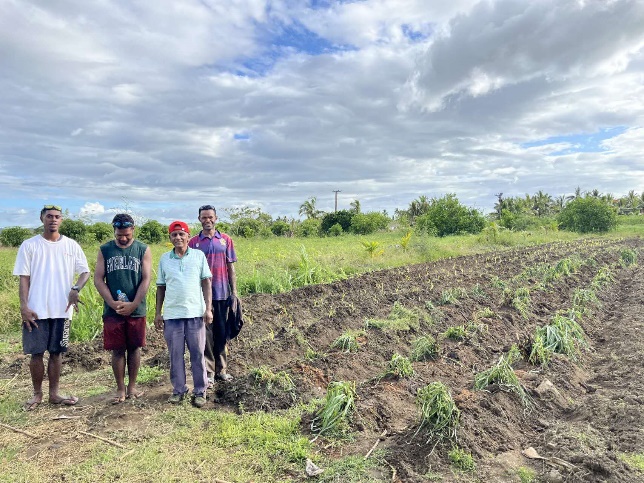 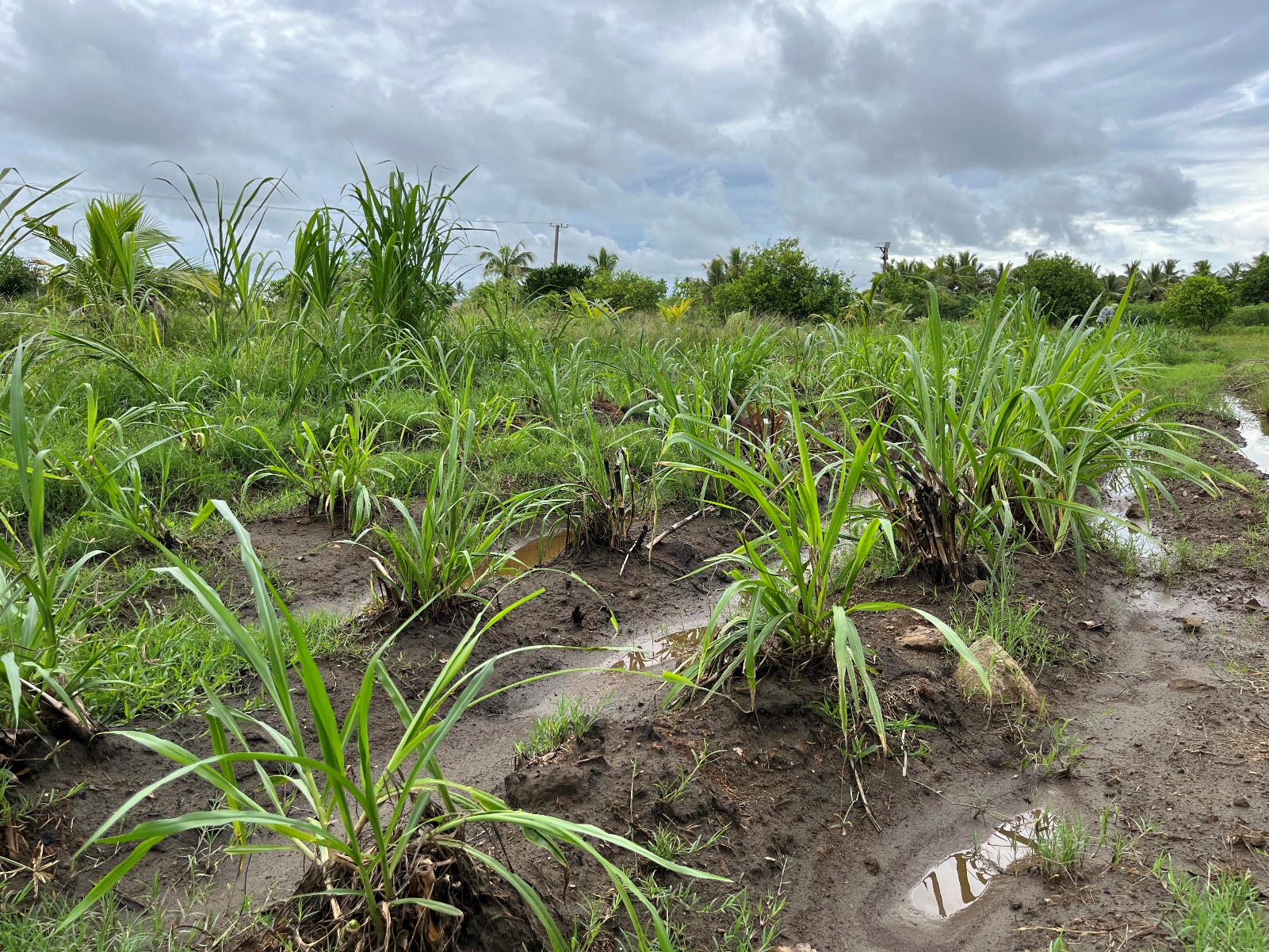 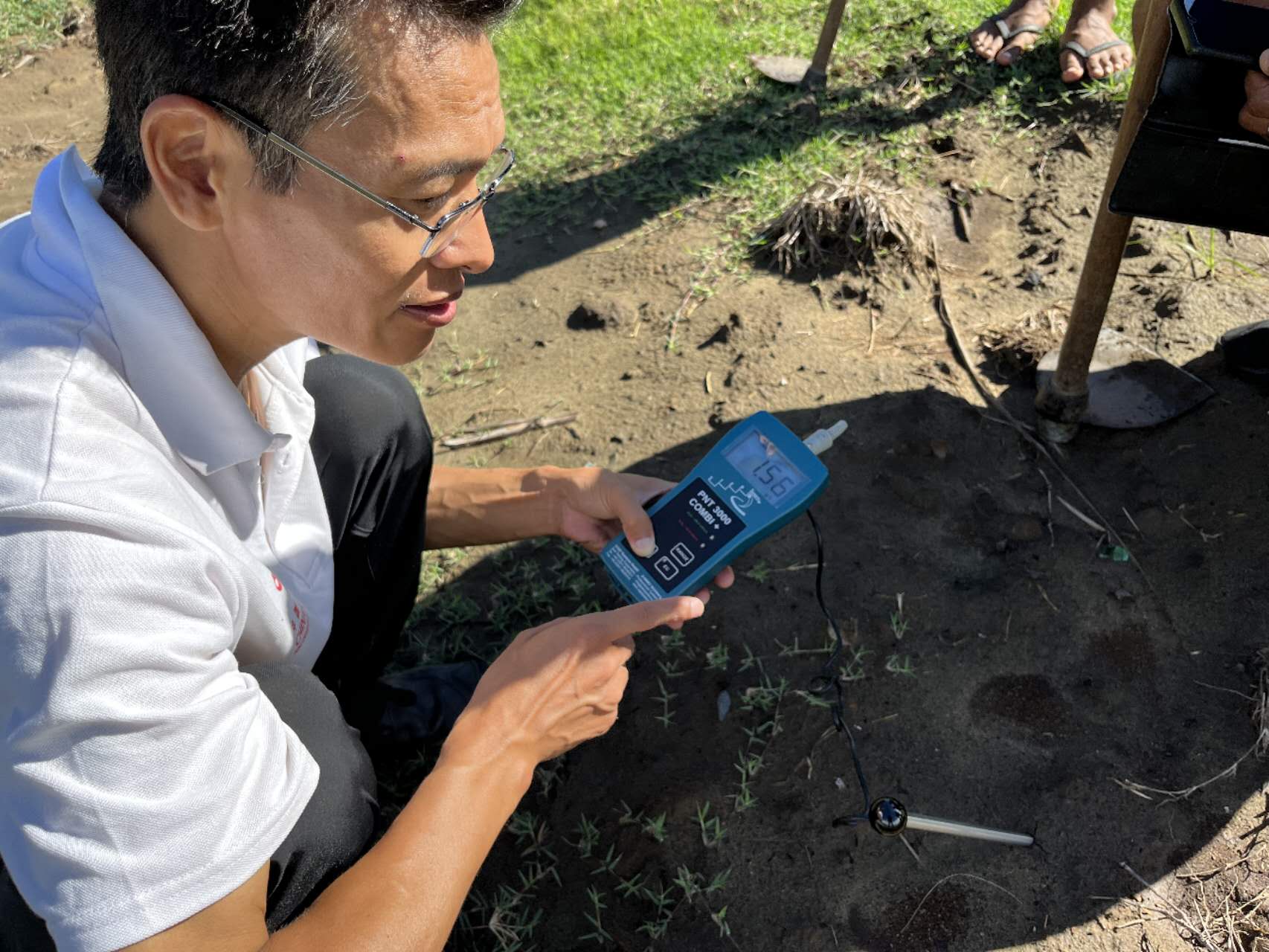